Floating SPSU MD in Week 33 (Wed 17 August): supercycle composition
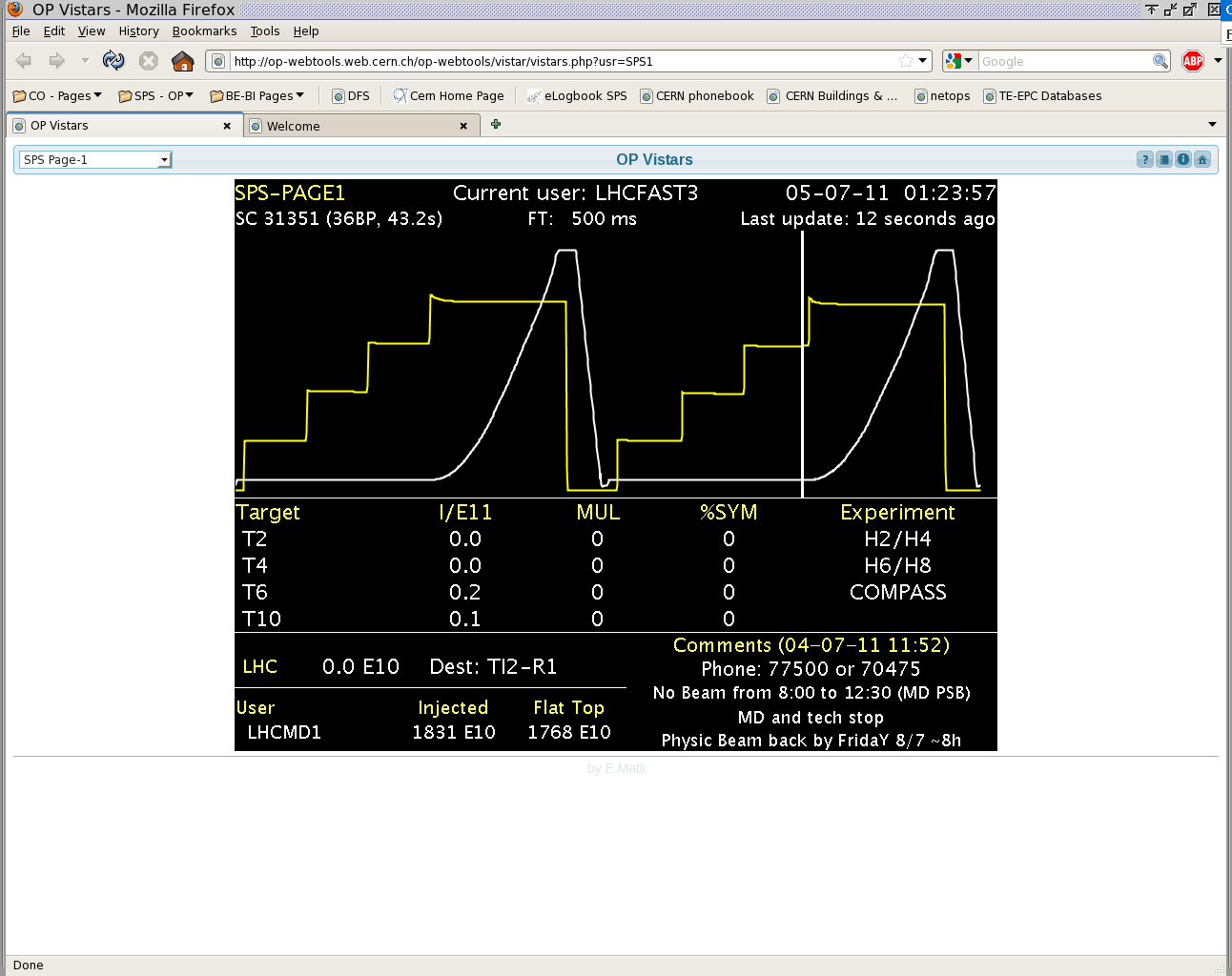 Cycle 1: Nominal optics
Cycle 2: Low γt optics
MD block extends from 8:00 to 20:00 (total MD time 12h)
50 ns beam on both cycle, possibly different users in PSB
Being a floating MD, some hours might be lost for LHC injection, if requested, so planning might have to be changed on the fly
8:00
20:00
Proposed schedule
08:00 – 14:00
Set up of both cycles with intensity up to 1.6 x 1011 ppb
Tentatively 3 hrs on cycle 1 + 3 hrs on cycle 2 for longitudinal (T. Bohl et al., BE/RF) and transverse (H. Bartosik, B. Salvant, W. Höfle, D. Valuch, BE/OP) planes, then swap 
Check the effect of chromaticity settings on both cycles!

14:00 – 17:00
ZS studies with high intensity beams (B. Balhan)

17:00 – 20:00
Comparative electron cloud measurements by changing the magnetic field in liners and possibly for two values of beam current: 1.2 x 1011 ppb and 1.6 x 1011 ppb (M. Taborelli et al., G. Rumolo)
In parallel, emittance measurements on both cycles (tr.: H. Bartosik, B. Salvant, A. Guerrero; long.: T.Bohl, J. Muller, E. Shaposhnikova)